PHY 752 Solid State Physics
11-11:50 AM  MWF  Olin 107

Plan for Lecture 23:

Transport phenomena and Fermi liquid theory – Chap. 17 in Marder
Boltzmann equation                     	
Thermoelectric phenomena
Hall effect
Contains materials from Marder’s lecture notes
3/23/2015
PHY 752  Spring 2015 -- Lecture 23
1
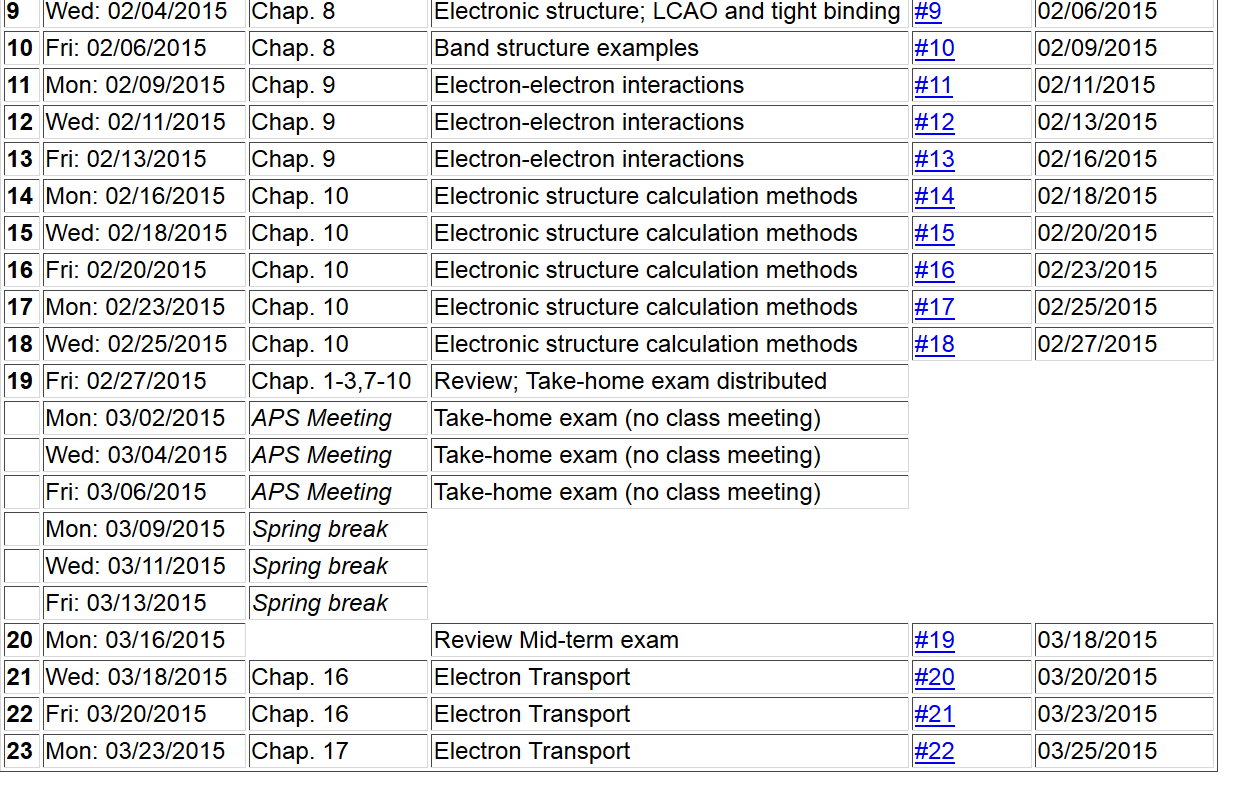 3/23/2015
PHY 752  Spring 2015 -- Lecture 23
2
Using previous results based on wavepacket of Bloch waves with wavevectors near kc k   and spatially centered at rc  r.

Effective Hamitonian with electric and magnetic fields:
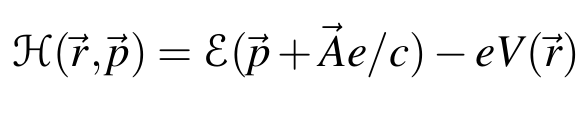 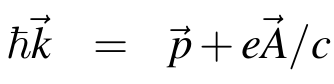 where
Equations of motion
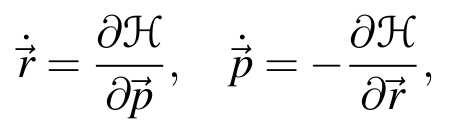 3/23/2015
PHY 752  Spring 2015 -- Lecture 23
3
Equations of motion continued:
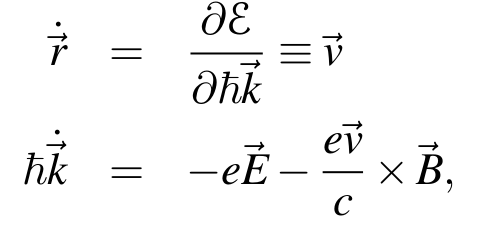 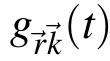 Marder’s notation for distribution function:
       Number of electrons in volume
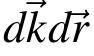 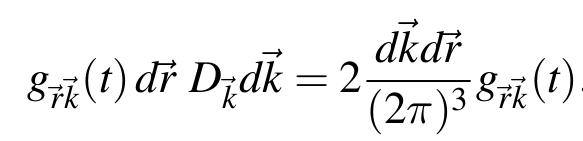 density of states
3/23/2015
PHY 752  Spring 2015 -- Lecture 23
4
Properties of the distribution function:
       Continuity equation:
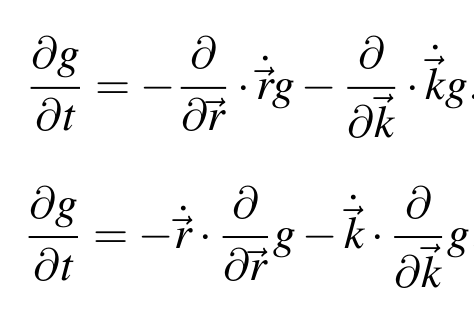 additional term due to particle interactions
Boltzmann’s equation:
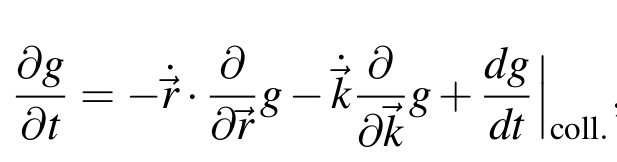 3/23/2015
PHY 752  Spring 2015 -- Lecture 23
5
Relaxation time approximation to collision term
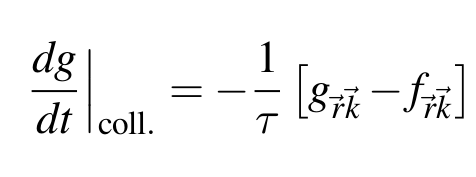 Fermi-Dirac distribution
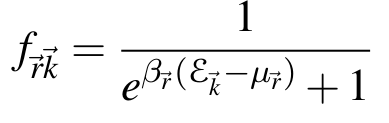 Solution to Boltzmann equation in relaxation time approximation:
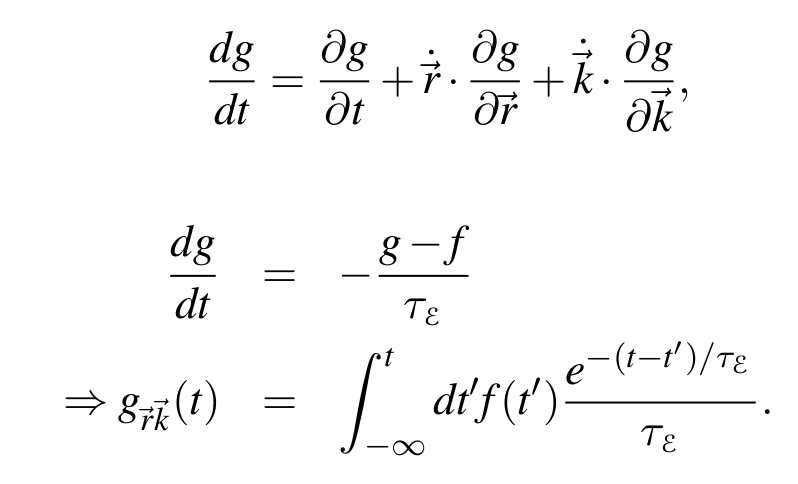 3/23/2015
PHY 752  Spring 2015 -- Lecture 23
6
Finding distribution function in relaxation time approximation -- continued
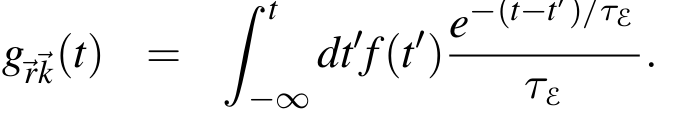 Integrating by parts:
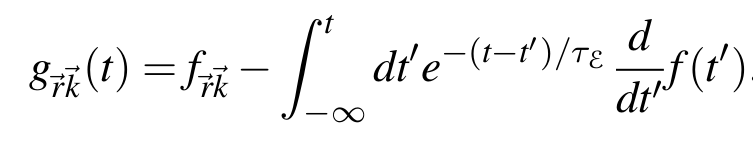 3/23/2015
PHY 752  Spring 2015 -- Lecture 23
7
Finding distribution function in relaxation time approximation -- continued
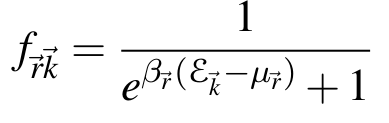 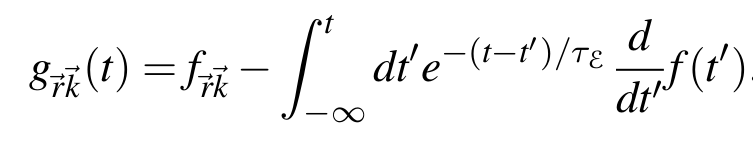 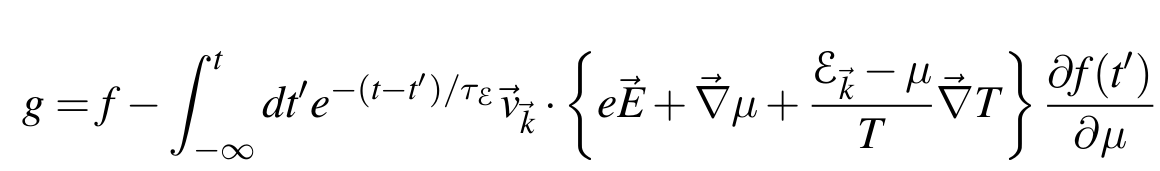 3/23/2015
PHY 752  Spring 2015 -- Lecture 23
8
Finding distribution function in relaxation time approximation -- continued
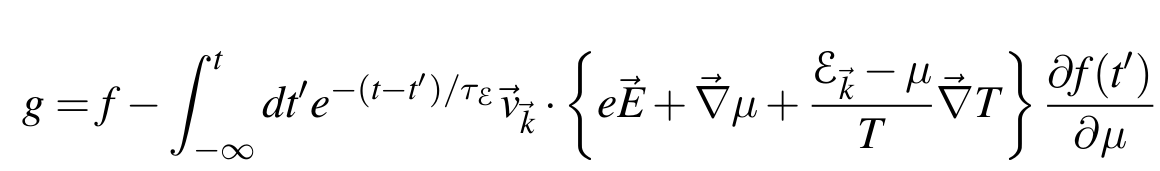 If the relaxation time tE is faster than the other variables, the integral can be approximated as:
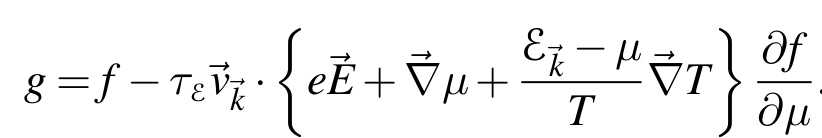 3/23/2015
PHY 752  Spring 2015 -- Lecture 23
9
Application to electrical current in the presence of a uniform electric field
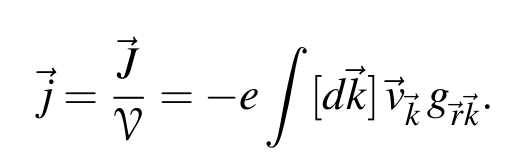 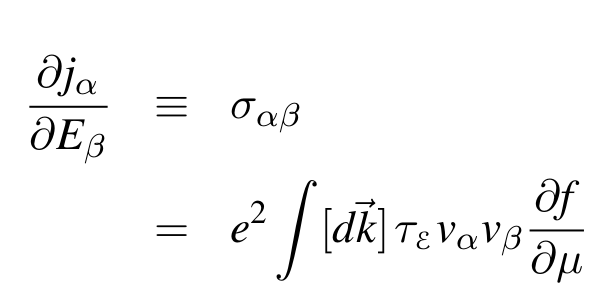 3/23/2015
PHY 752  Spring 2015 -- Lecture 23
10
Application to electrical current in the presence of a uniform electric field  -- continued
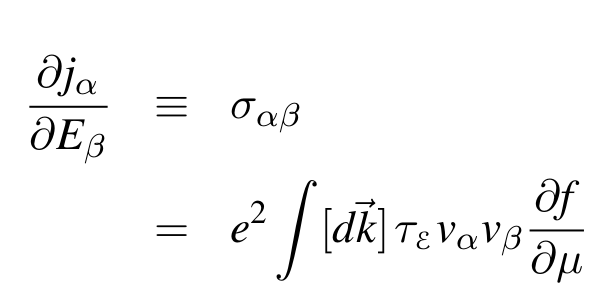 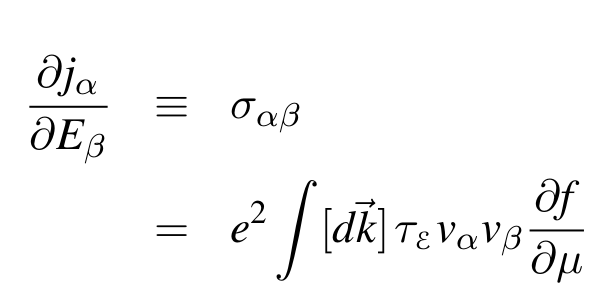 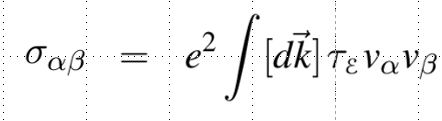 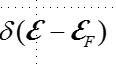  Only the Fermi surface contributes to the conductivity
3/23/2015
PHY 752  Spring 2015 -- Lecture 23
11
Application to electrical current in the presence of a uniform electric field  -- continued
Alternate expression:
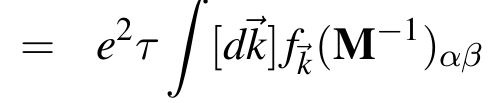 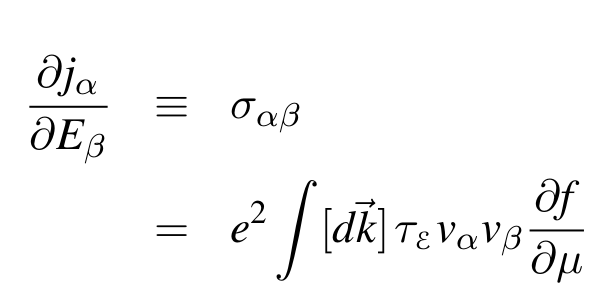 For isotropic system:
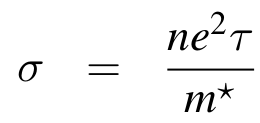 where:
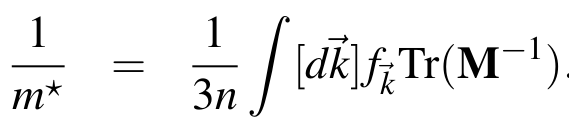 3/23/2015
PHY 752  Spring 2015 -- Lecture 23
12
Effects of heat and temperature
For a constant volume process, the first law of thermo says
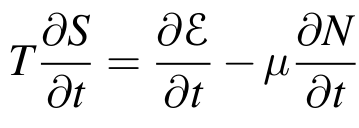 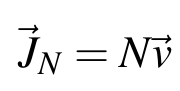 Define particle current:

Define energy current:
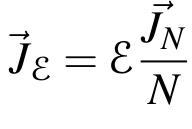 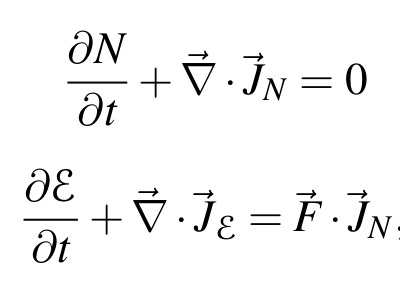 External force acting on system
3/23/2015
PHY 752  Spring 2015 -- Lecture 23
13
Effects of heat and temperature – continued

       Rate of entropy production:
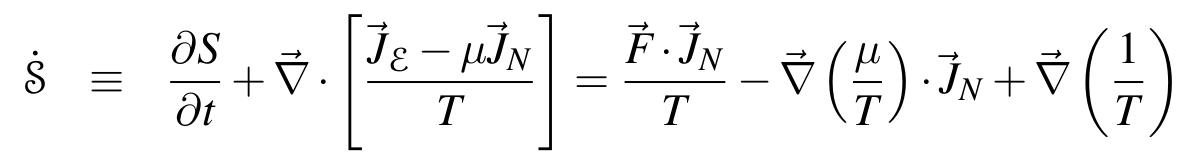 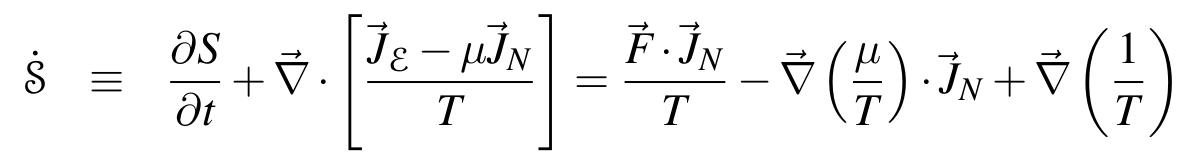 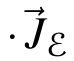 Rate of heat production
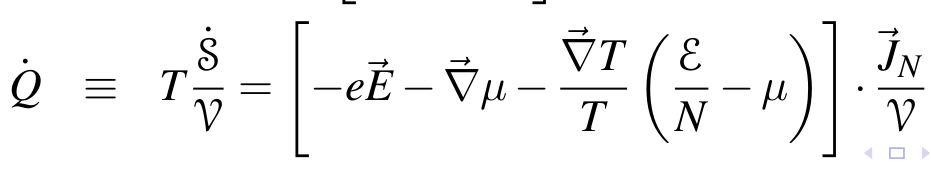 3/23/2015
PHY 752  Spring 2015 -- Lecture 23
14
Effects of heat and temperature – continued
Heat production per wavenumber and per volume:
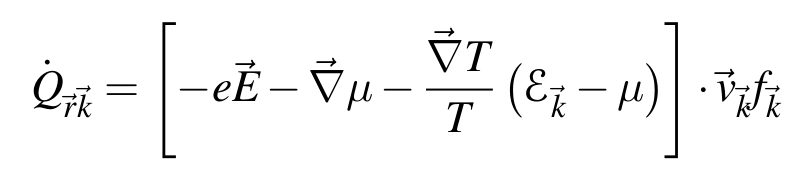 Connection with Boltzmann distribution in relaxation approximation:
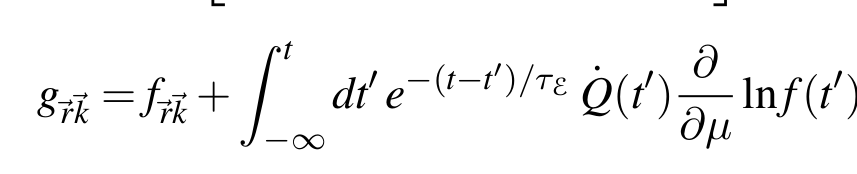 3/23/2015
PHY 752  Spring 2015 -- Lecture 23
15
Calculation of response coefficients
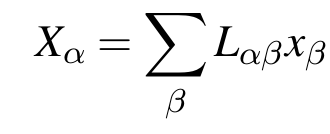 General form of response coeffients:
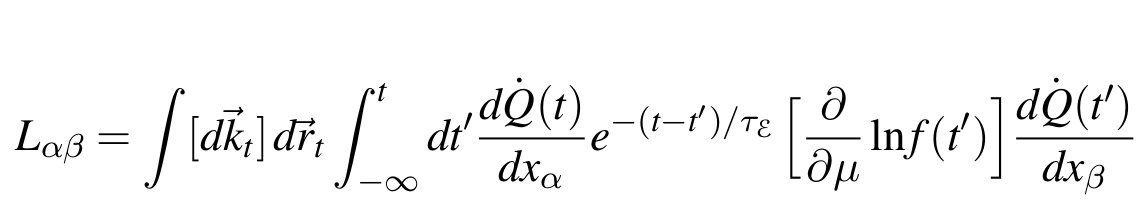 3/23/2015
PHY 752  Spring 2015 -- Lecture 23
16
Responses involving thermal and electrical gradients

 Electrochemical force:


  Electrochemical flux:   


  Thermal force:



  Thermal flux:
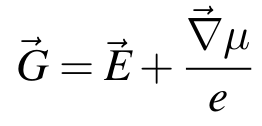 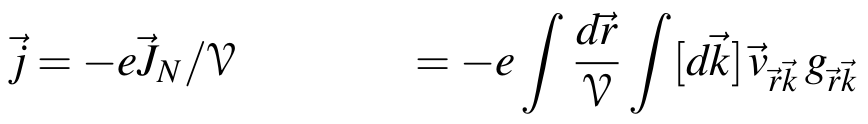 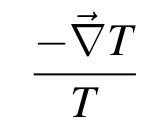 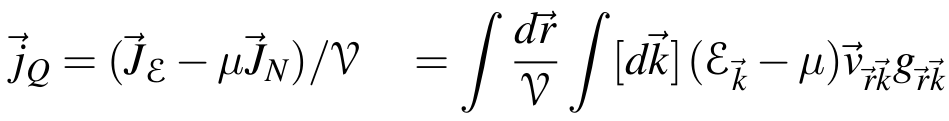 3/23/2015
PHY 752  Spring 2015 -- Lecture 23
17
Responses involving thermal and electrical gradients – continued

   Linear coefficients:
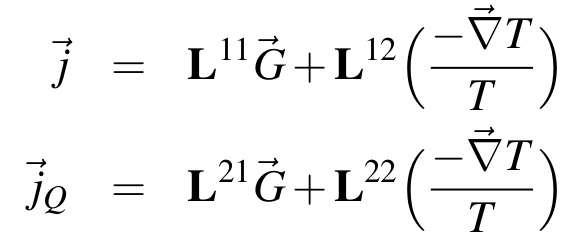 Note that these can be calculated from:
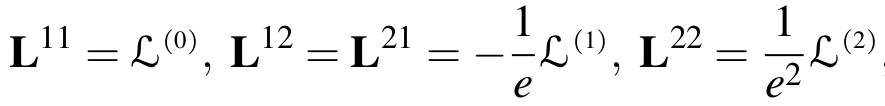 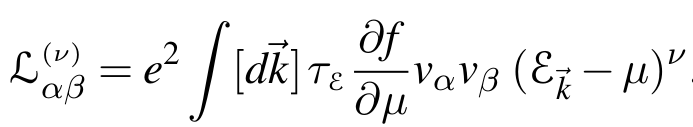 where
3/23/2015
PHY 752  Spring 2015 -- Lecture 23
18
Responses involving thermal and electrical gradients – continued
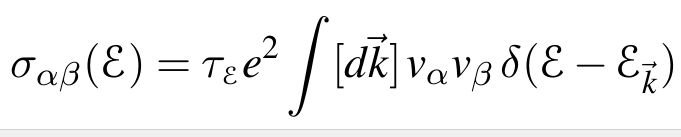 Define:
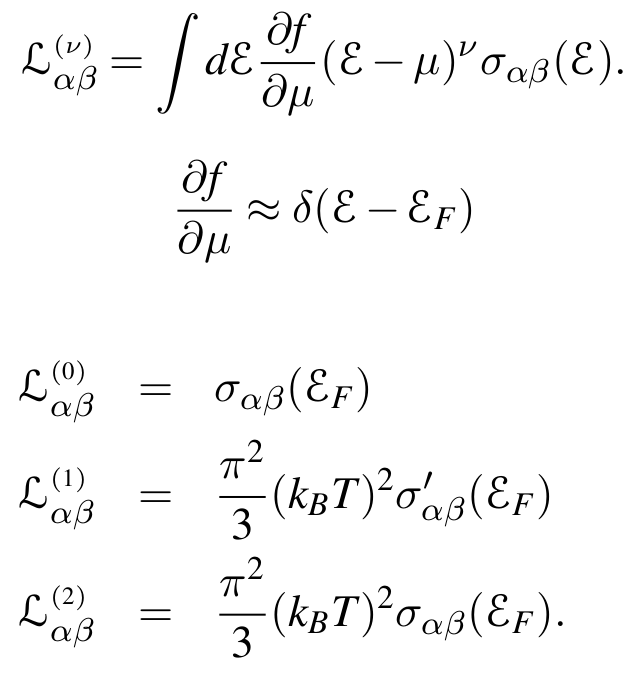 Note that:
3/23/2015
PHY 752  Spring 2015 -- Lecture 23
19
Example:    Thermal conductivity
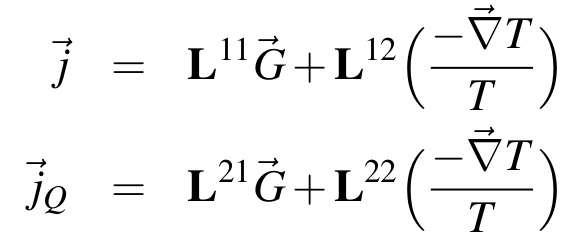 Consider the case where there is heat flow but no current:
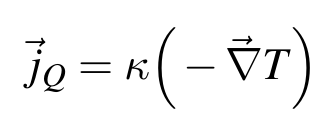 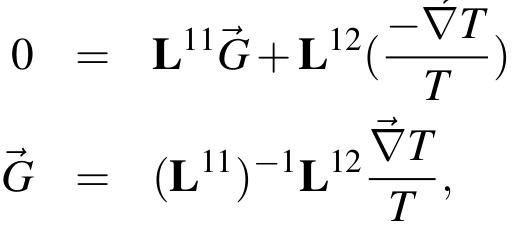 3/23/2015
PHY 752  Spring 2015 -- Lecture 23
20
Example:    Thermal conductivity  -- continued
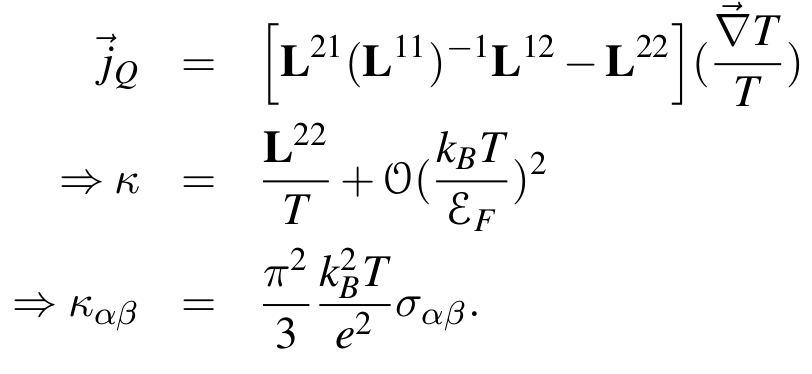 3/23/2015
PHY 752  Spring 2015 -- Lecture 23
21
Example:     Hall effect
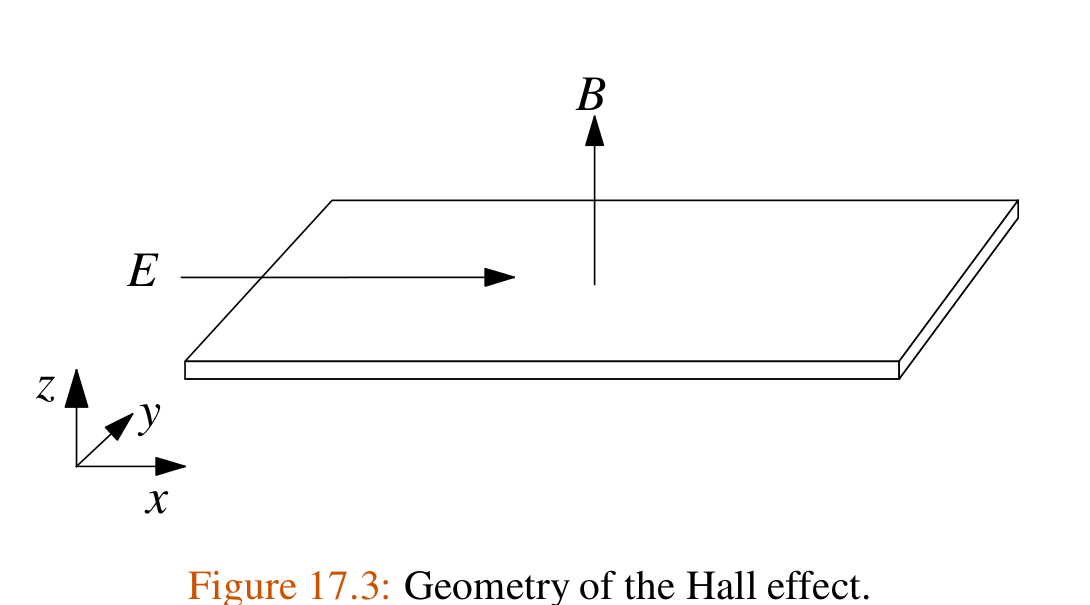 3/23/2015
PHY 752  Spring 2015 -- Lecture 23
22
Example:     Hall effect -- continued
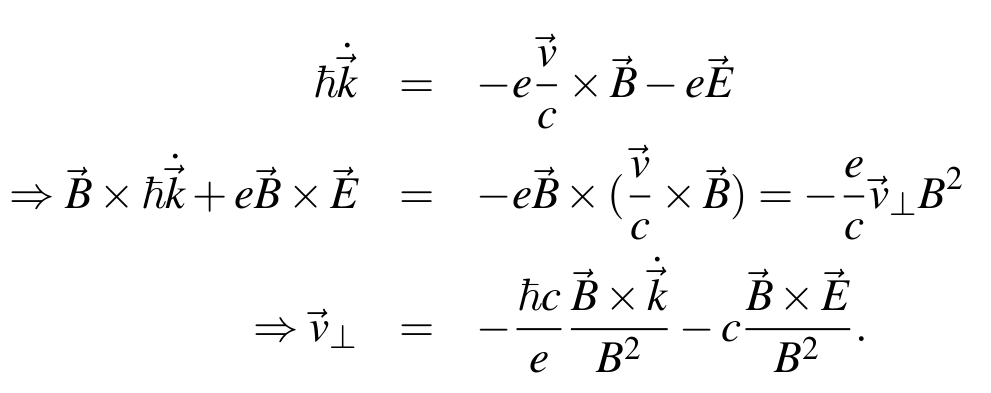 3/23/2015
PHY 752  Spring 2015 -- Lecture 23
23
Example:     Hall effect -- continued
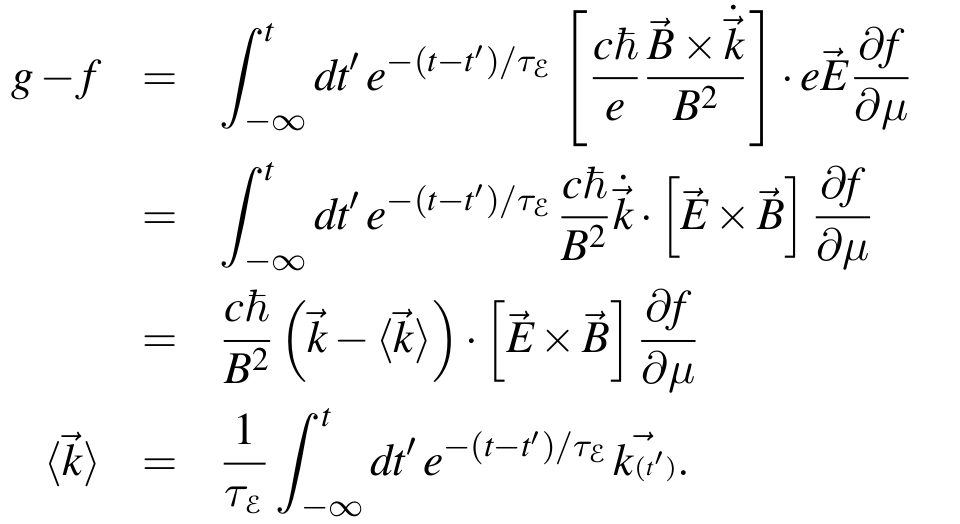 3/23/2015
PHY 752  Spring 2015 -- Lecture 23
24
Example:     Hall effect -- continued
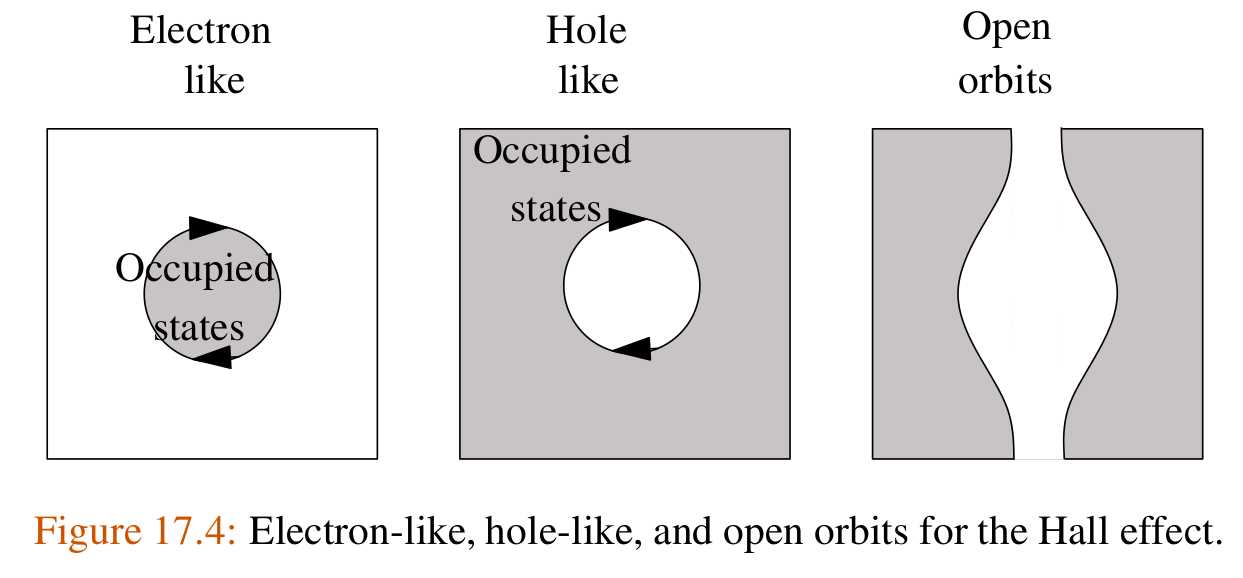 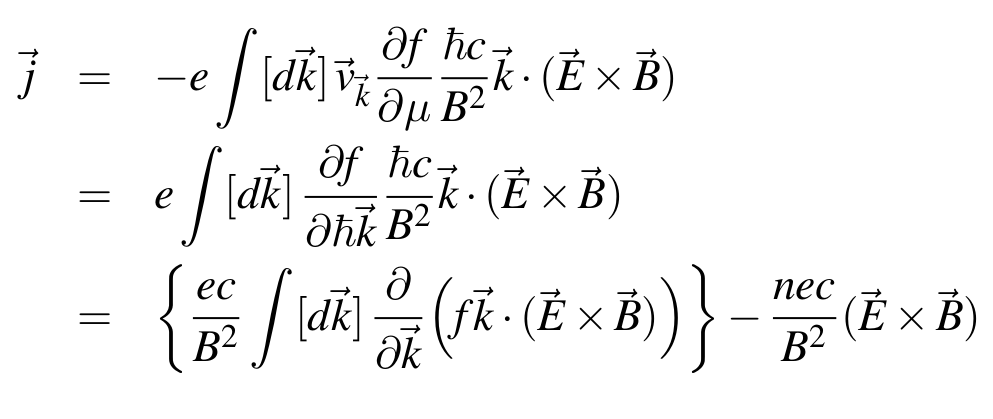 3/23/2015
PHY 752  Spring 2015 -- Lecture 23
25
Example:     Hall effect -- continued
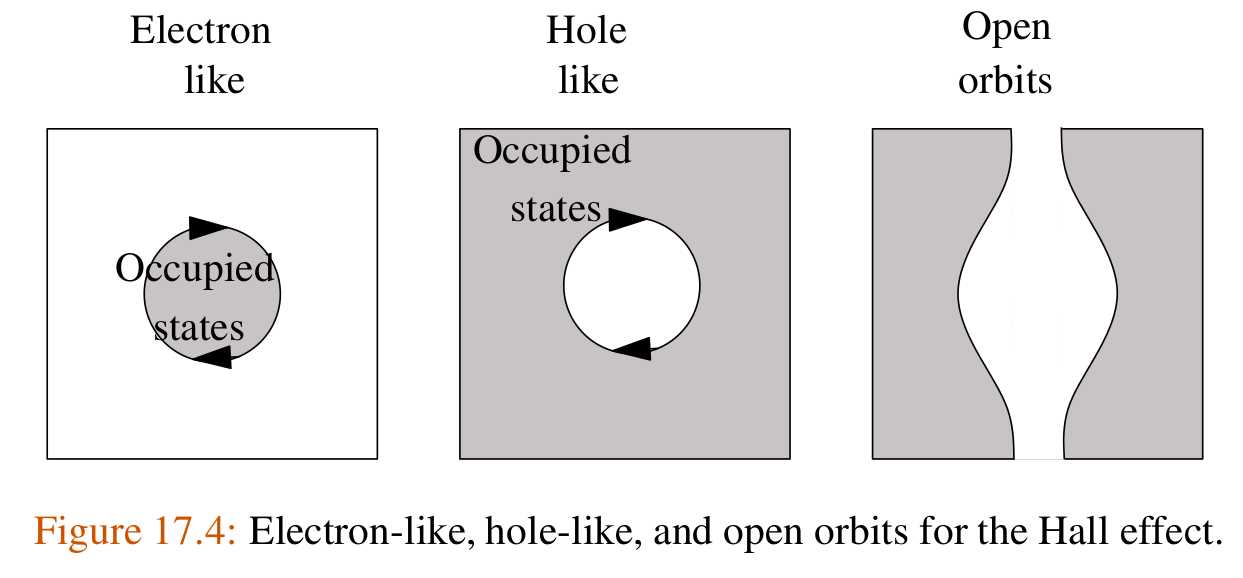 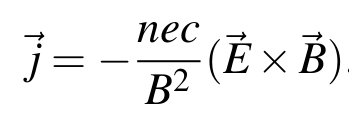 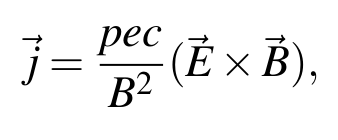 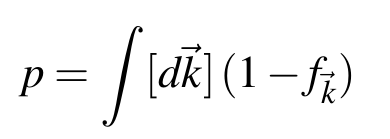 where:
3/23/2015
PHY 752  Spring 2015 -- Lecture 23
26
Example:     Hall effect -- continued
Hall coefficient:
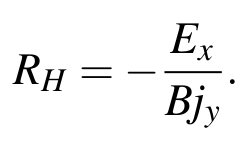 3/23/2015
PHY 752  Spring 2015 -- Lecture 23
27